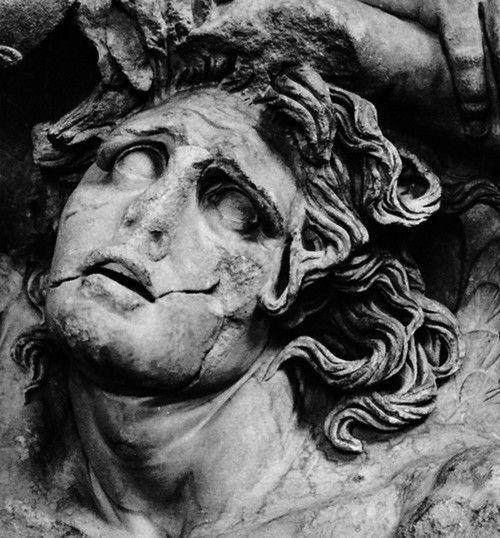 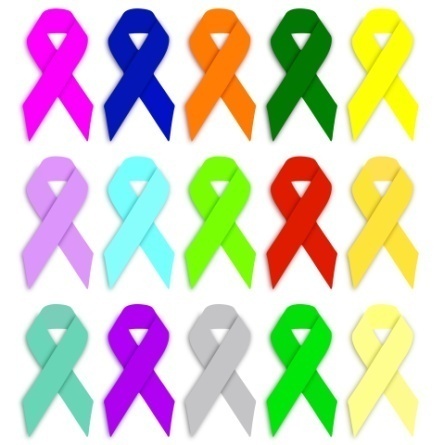 Πόνος –Ιατρείο πόνου και Παρηγορικής φροντίδας
Πελαγία Χλωροπούλου 
Επίκουρος Καθηγήτρια ΔΠΘ
Πόνος ΠΕΝΟΜΑΙ
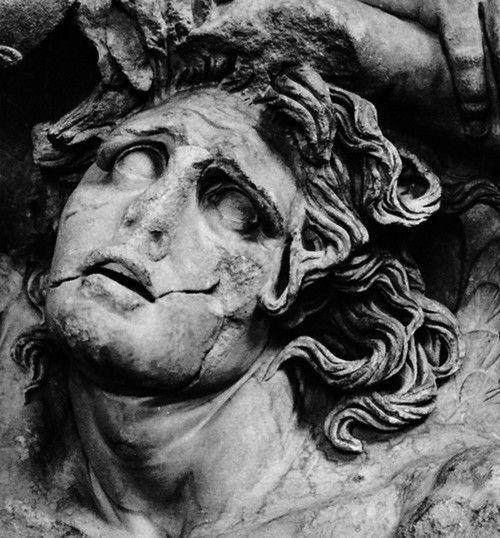 Στη μυθολογία ο Πόνος ήταν ο Θεός της ωδίνης και του μόχθου.
Μάνα: Η Έριδα κόρη της νύχτας.
Αδέλφια: Λήθη, Λοιμός, Άλγος, Όρκος
Το λεξιλόγιο του πόνου χάνεται στα βάθη της ιστορίας της ανθρωπότητας και των πολιτισμών, όπως άλλωστε και οι προσπάθειες του ανθρώπου να τον αντιμετωπίσει ή έστω να τον περιορίσει
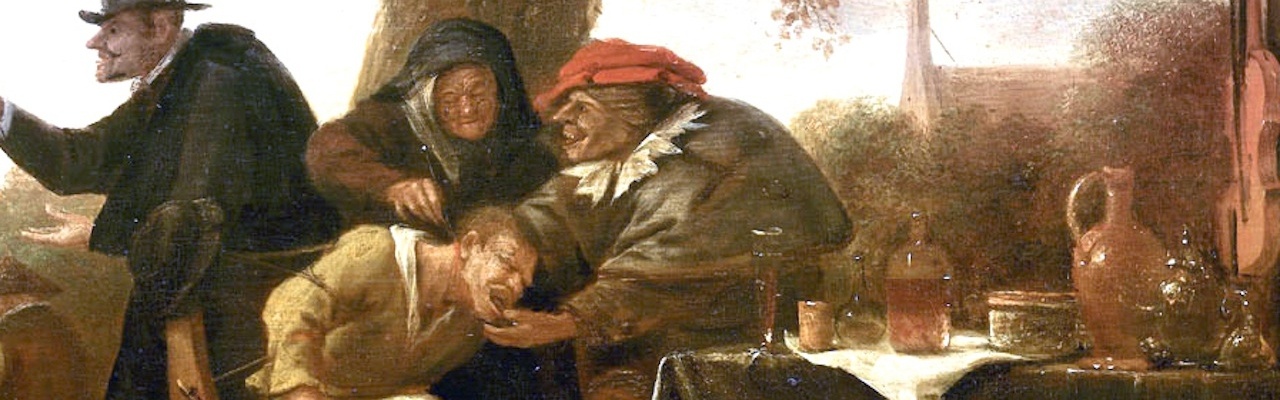 Ιατρική: επιστήμη και τέχνη
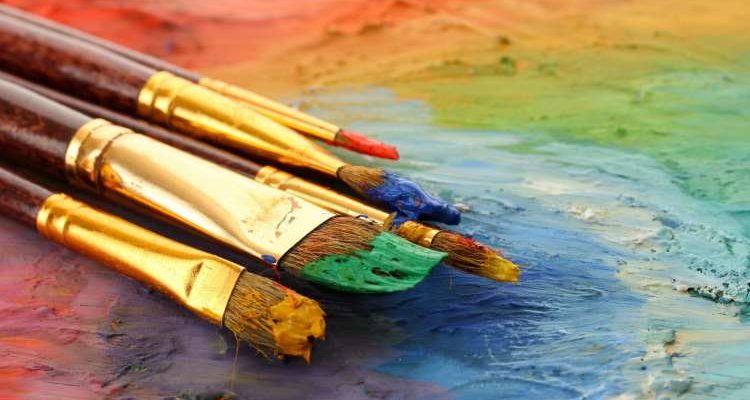 Επιστήμη  είναι η εξακριβωμένη και τεκμηριωμένη γνώση. 
Τέχνη είναι η ψυχική δημιουργία που προκαλεί έλξη στα ανθρώπινα συναισθήματα, διεγείροντας τον νου ή και το συναίσθημα.
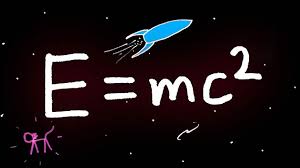 Ορισμός Πόνου
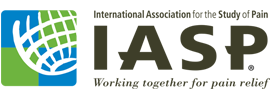 Είναι μια δυσάρεστη 
αισθητική και συναισθηματική εμπειρία 
ή περιγράφεται ως τέτοια….
Πόνος
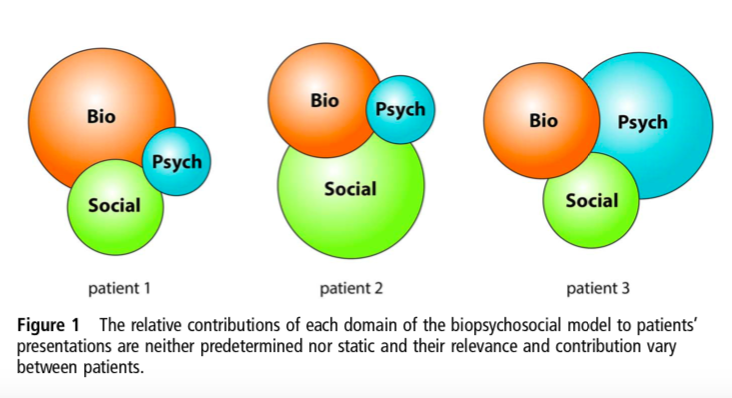 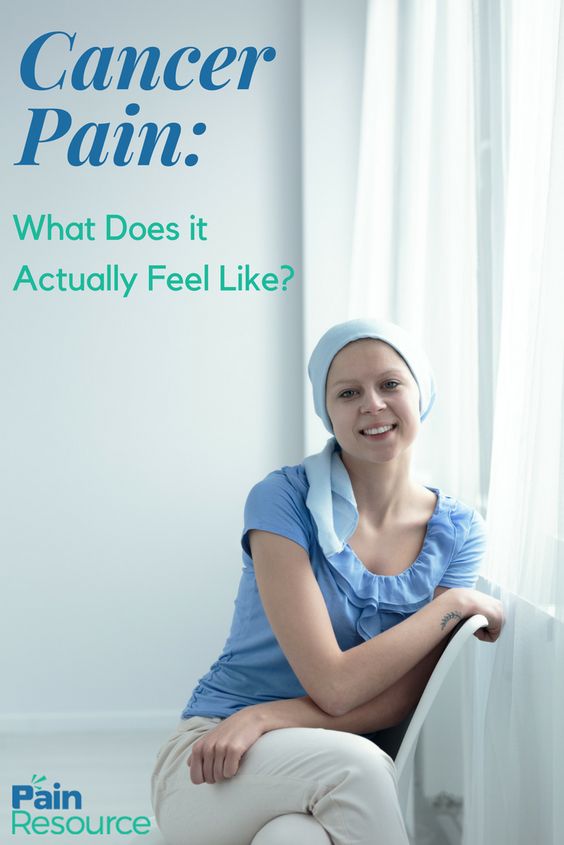 Καρκινικός Πόνος
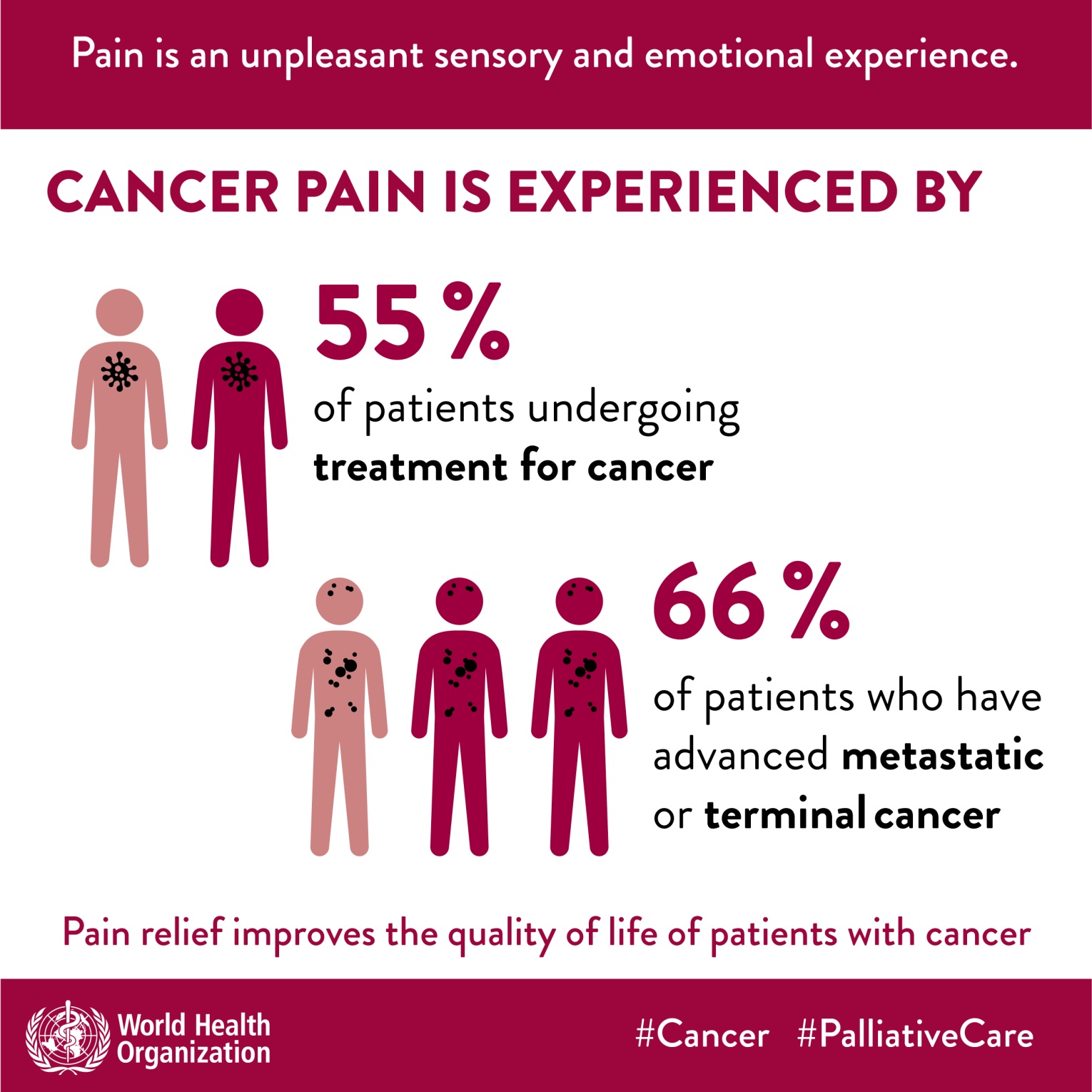 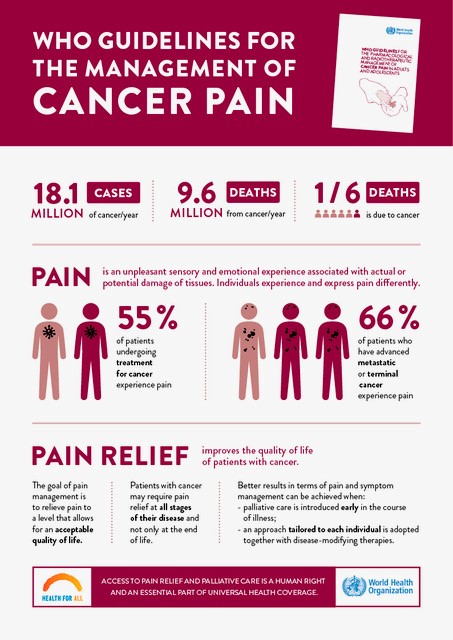 300000 παιδιά από 0-19 χρόνων καινούρια θύματα
Καρκίνος
2η αιτία θανάτου παγκοσμίως.
Αποτελεί το 70% των θανάτων στις οικονομικά ασθενέστερες χώρες.
Το 1/3 των θανάτων από Ca οφείλεται σε 5 βασικές αιτίες συμπεριφοράς:
Αυξημένο ΒΜΙ
Μικρή κατανάλωση φρούτων και λαχανικών
Μειωμένη σωματική άσκηση
Αλκοόλ
Κάπνισμα
Το κάπνισμα αποτελεί τη σημαντικότερη αιτία θανάτου (22% των θανάτων από Ca(2).
Ca. Λοιμώδους αιτιολογίας όπως από HPV Helicobacter pylori, Hepatitis B, Hepatitis C , Epstein-Barr,είναι υπεύθυνοι για το  25% των καρκίνων σε οικονομικά ασθενέστερες χώρες (3).
Οι Συχνότερες μορφές
Πνεύμονα  (2.09 million cases)
Μαστού (2.09 million cases)
Ορθοπρωκτικού  (1.80 million cases)
Προστάτη (1.28 million cases)
Καρκίνος του Δέρματος (non-melanoma) (1.04 million cases)
Στομάχου  (1.03 million cases)
Οι συχνότερες αιτίες θανάτουαπό Καρκίνο είναι:
Πνεύμονα (1.76 million deaths)
Ορθοπρωκτικός (862 000 deaths)
Στομάχου (783 000 deaths)
Ήπατος (782 000 deaths)
Μαστού (627 000 deaths)
Κόστος
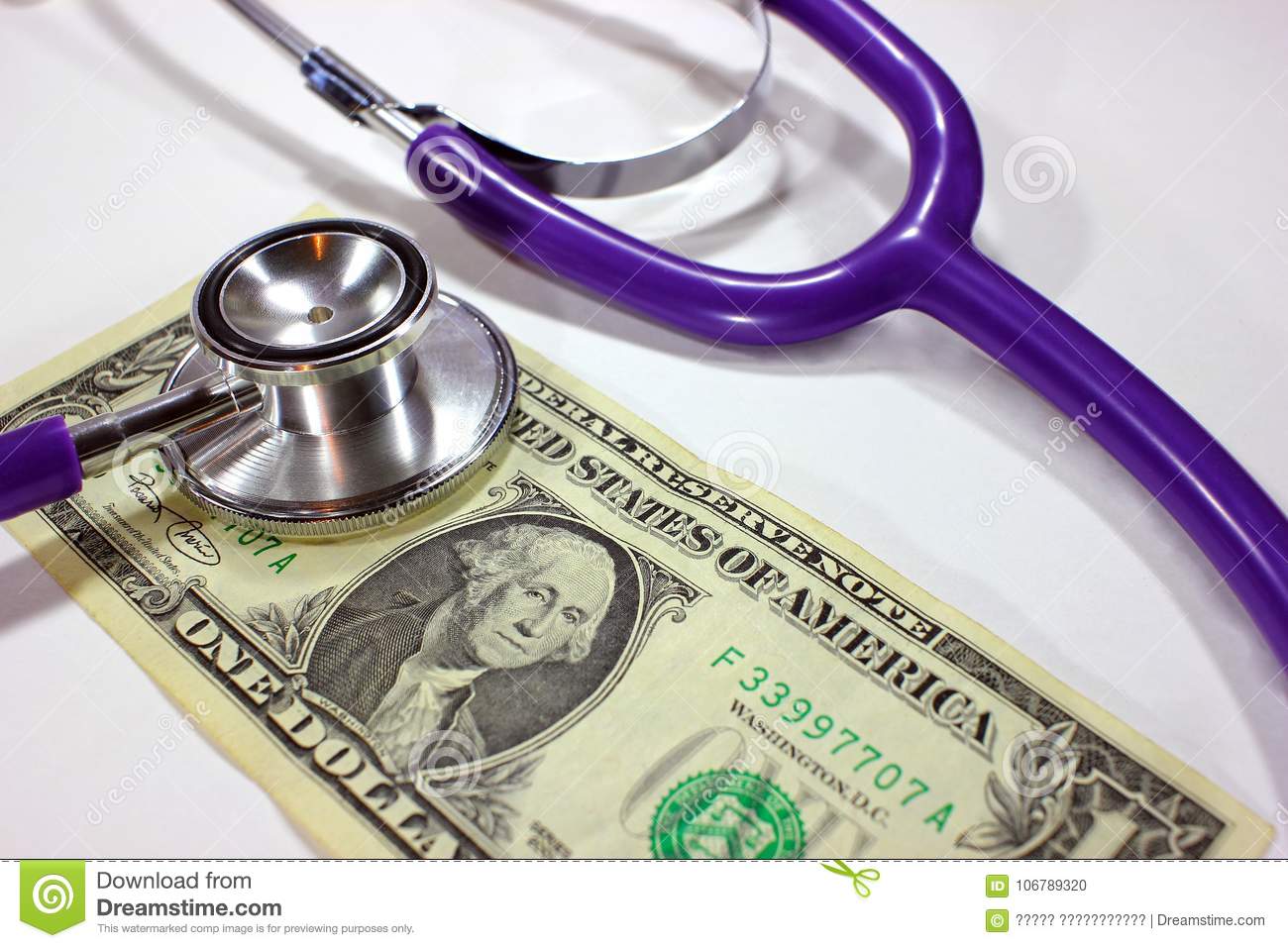 Το 2010 ξοδεύτηκαν 1.6 $ τρίλιων για τη θεραπεία καρκίνου.
Μόνο η μια 1 στις 5 αναπτυσσόμενες και υπό ανάπτυξη χώρες έχουν την οικονομική δυνατότητα να αντιμετωπίσουν τον Καρκίνο με την κατάλληλη  υποδομή και θεραπεία. 
 Ενώ το30-50% του καρκίνου μπορεί να προληφθεί.
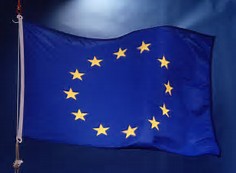 2050
Ευρώπη 10% του πληθυσμού θα είναι άνω των 80 χρόνων.
Νέοι ασθενείς από Καρκίνο θα είναι 27 εκ.
 και 17.5 εκ. εξ  αυτών θα πεθάνει.
DEMOGRAPHIC PROFILE OF THE OLDER POPULATION 
                             Population Division, DESA, United Nations
Inadequate treatment practices for pain relief and adverse event management in cancer patients across 10 countries/regions in Asia: a call for greater efforts to improve standards for patient care Ho KY   et al Asia Pac J Clin Oncol. 2018 Jun;14(3):159-166
10 χώρες της Ασίας.
Συμπεράσματα:
Ο καρκινικός πόνος υποθεραπεύεται και υποθεραπεύθηκε ακόμα και στους συγκεκριμένους συμμετέχοντες.  
Η υποθεραπεία συνοδεύεται από αρνητικά συναισθήματα του ασθενούς και χειρότερη έκβαση της νόσου.
Θα πρέπει να δοθεί από το Ιατρικό προσωπικό μεγαλύτερη προσοχή στην καλύτερη θεραπεία του πόνου.
ΚΑΡΚΙΝΙΚΟΣ ΠΟΝΟΣ
Δεν αποτελεί ιδιαίτερο είδος πόνου, αλλά συνήθως είναι σύνθετος.
Αλγαισθητικός [βλάβη]
 Νευροπαθητικός [δυσλειτουργεία]
 Ψυχογενής
Ο καρκινικός πόνος είναι
Και κατά κανόνα είναι χρόνιος πόνος με παροξύνσεις.
Εμφανίζεται σε κάθε θέση
και με κάθε μορφή.
Τύπος του πόνου
Αλγαισθητικός:
Παρεγχυματικός( Ca παγκρέατος, νεφρού..)
Σωματικός (μυοσκελετικός από ΜΕΤΑ οστών)
Νευροπαθητικός: (Απαιτητικός και δύσκολος στη θεραπεία. Οφείλεται σε καταστροφή του νευρικού ιστού.)
Πίεση νεύρου
ΧΜΘ
Ακτινοβολία
Παροξυσμικός πόνος
Εμφανίζεται στο 80% των καρκινοπαθών ασθενών, οι οποίοι εμφανίζουν σταθερό επίμονο πόνο ελεγχόμενο με οπιοειδή
Ο πόνος είναι οξύς, πολύ έντονος- αβάσταχτος 
Η διάρκεια του είναι από 3- 30 min.
Είναι συνδεδεμένος με λειτουργική δυσλειτουργία και ψυχολογική κατάρρευση
Η θεραπεία του είναι ιδιαίτερη.
Αιτίες του Καρκινικού πόνου
Πόνος από τον ίδιο τον όγκο ή τις ΜΕΤΑ.(60-90%)
Πίεση νεύρου
Ρήξη οργάνου
Διήθηση ιστών
Πόνος προερχόμενος από τις θεραπευτικές και Διαγνωστικές επεμβάσεις(5-20%)
ΧΜΘ
ΑΘΡ
Βιοψία
Χειρουργικές επεμβάσεις
Συνέπεια του Καρκίνου(15-25%)
Λοιμώξεις
Λεμφοίδημα
Συνοσηρότητα: (3-10%)
ΣΔ
Πολυνευροπάθεια
Κεφαλαλγία ..
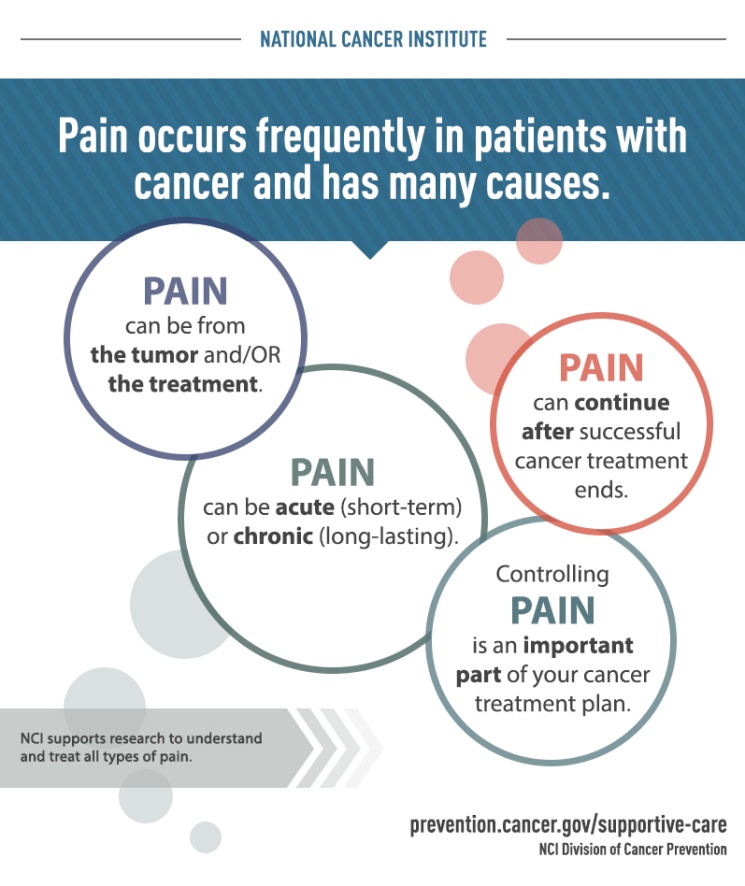 Εμπόδια της αποτελεσματικής θεραπείας του πόνου είναι:
Προβλήματα που σχετίζονται με το Ιατρικό προσωπικό.
Προβλήματα που έχουν σχέση με τον ασθενή.
Προβλήματα που αφορούν το σύστημα υγείας.
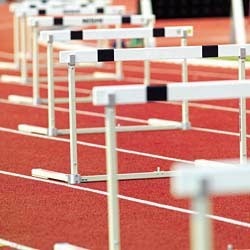 Προβλήματα που σχετίζονται με το Ιατρικό προσωπικό
Ανεπαρκής γνώση του πόνου και της θεραπείας του.
Φόβος παρενεργειών των φαρμάκων.
Φόβος ανάπτυξη ανοχής.
Φόβος εθισμού.
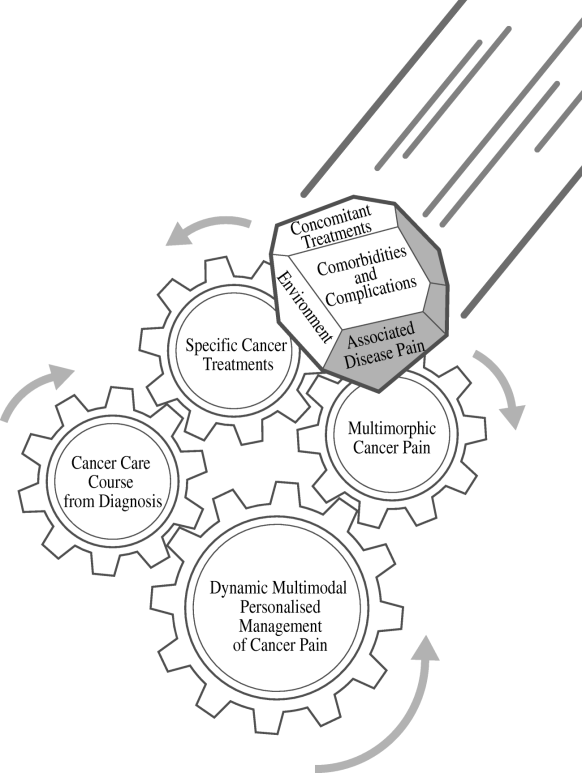 Προβλήματα που έχουν σχέση με τον ασθενή
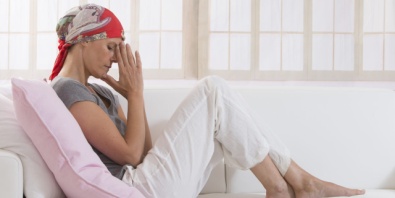 Ο ασθενής εστιάζει κυρίως στη νόσο του
Είναι ένας ασθενής που πάσχει από πολυφαρμακεία, δεν θέλει περισσότερα.
Θέλει να δείχνει «καλός» ασθενής, να μη δυσαρεστεί το γιατρό του
Διστάζει να μιλάει για τον πόνο του
Φοβάται την εξάρτηση από τα οπιοειδή
Προβλήματα που αφορούν το σύστημα υγείας
Το σύστημα υγείας “αδιαφορεί” για τον πόνο των ασθενών.
Δεν έχει δεδομένα του κόστους- οφέλους
Επομένως δεν έχει  σχέδιο αντιμετώπισης του.
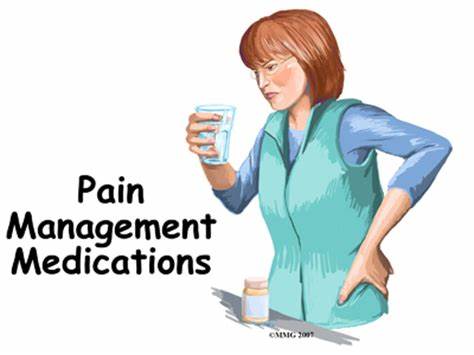 Ερωτηματικά
Ποιοι είναι υπεύθυνοι για τη θεραπεία του πόνου;
Γιατροί;
Νοσηλευτές;
Κοινότητα;
Υπουργείο Υγείας;

Υπάρχουν ειδικά Ιατρεία;
Ομάδα
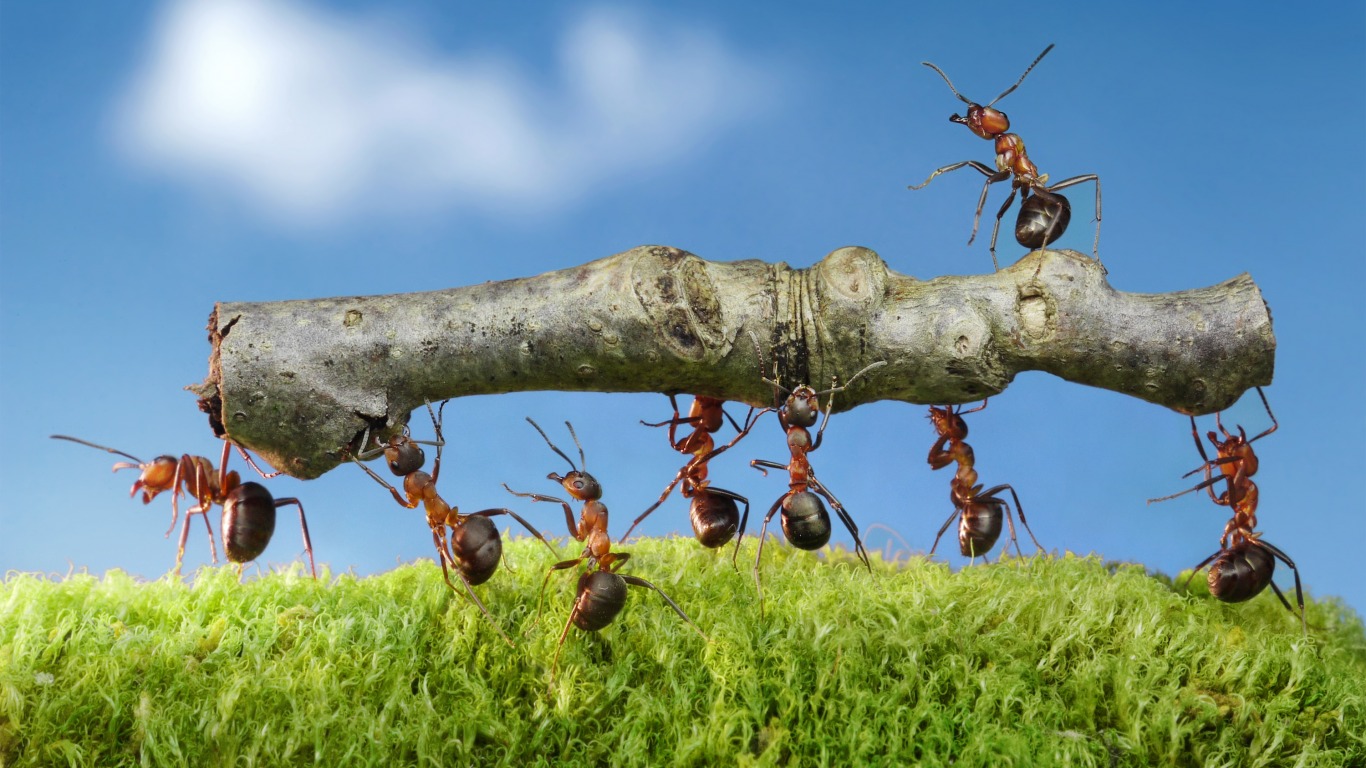 Ειδικά Ιατρεία
Ιατρείο πόνου
Παρηγορική φροντίδα
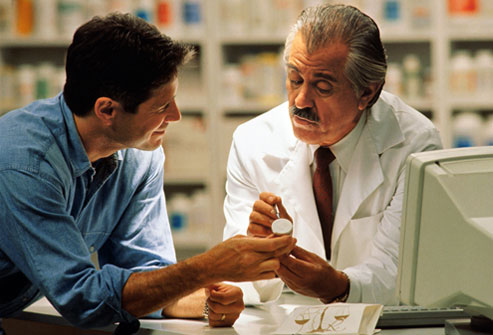 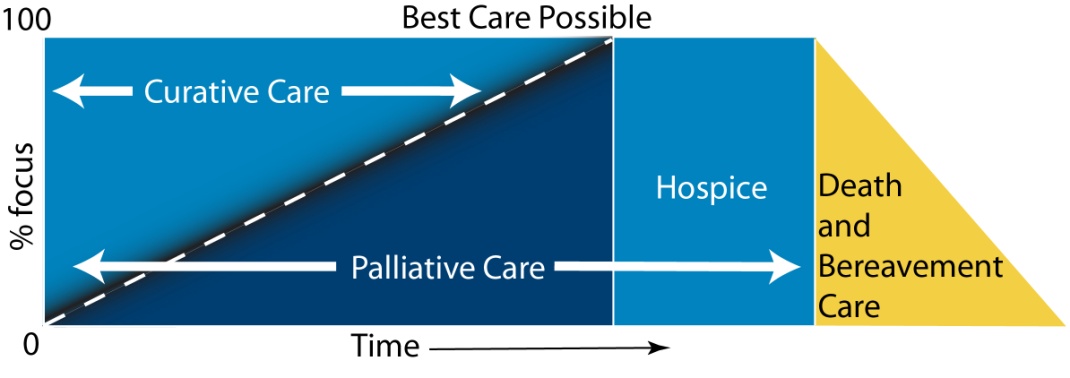 IASP
Έμφαση στην Πολύ- Επιστημονική ομάδα για την αντιμετώπιση του πόνου
 (Οξέος και Χρόνιου)
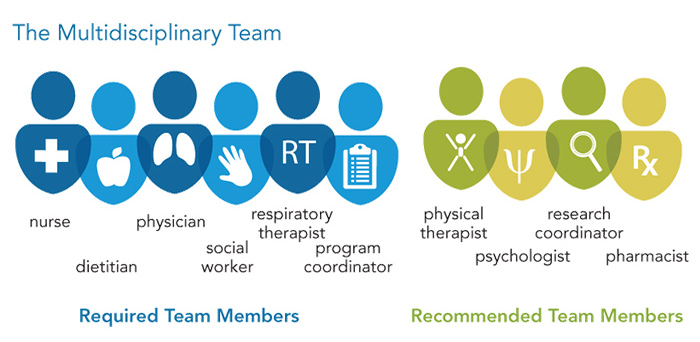 Ομάδα διαχείρισης πόνου
Διεπιστημονική  ομάδα (ομάδα πολλών ειδικοτήτων)
Γιατροί 
Νοσηλευτικό προσωπικό
Εργασιοθεραπευτές 
Φυσιοθεραπευτές
Ψυχολόγοι 
Διοικητικοί υπάλληλοι
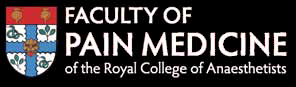 Core Standards for
Pain Management Services
in the UK
October 2015
Προϋποθέσεις λειτουργίας Ομάδας
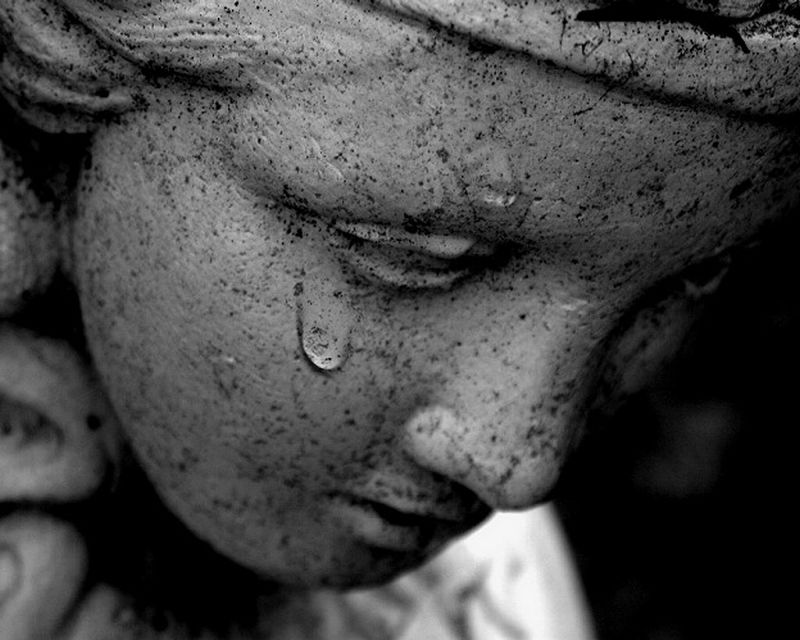 Χρόνιου πόνου
Καρκινικού πόνου
Προϋποθέσεις λειτουργίας Ομάδας  χρόνιου πόνου
Οι ασθενείς παραπέμπονται είτε από τις 1ο βάθμιες, είτε από τις    2ο βάθμιες μονάδες υγείας.
Ο αριθμός των εργαζομένων είναι ανάλογος του πληθυσμού εξυπηρέτησης
Η δομή της ομάδας εξαρτάται από τοπικούς παράγοντες π.χ.
Αγροτικές περιοχές
Απόσταση από το κέντρο κλπ
Ιατρικό προσωπικό
Πρέπει να είναι εκπαιδευμένο σύμφωνα με τις διεθνείς προδιαγραφές.
Γιατροί Πολλών ειδικοτήτων.
Πρέπει να παρέχουν Διάγνωση, φαρμακευτική θεραπεία, αντιμετώπιση των ψυχικών και σωματικών προβλημάτων με την κατάλληλη συνεργασία, διατηρώντας την αξιοπρέπεια, την ασφάλεια και την εχεμύθεια του ασθενούς.
Να είναι σε θέση να οργανώνει και να διεκπεραιώνει την επεμβατική διαχείριση του πόνου. 
Ιδιαίτερη εκπαίδευση χρειάζεται ο γιατρός που ασχολείται με τον παιδιατρικό χρόνιο ή καρκινικό  πόνο.
Ιατρικό προσωπικό
Να διατηρεί ένα ημερολόγιο των δραστηριοτήτων του και του απαιτούμενου χρόνου.
Να σημειώνει αναλυτικά την εξέλιξη της θεραπείας και τα αποτελέσματα της και να ενημερώνει τους συνεργάτες του και τον οικογενειακό γιατρό.
Να κάνει διαλογή των περιπτώσεων στις οποίες πρέπει να γίνει χειρουργική θεραπεία.
 Η έρευνα, η αξιολόγηση, η καινοτομία, η βελτίωση της ποιότητας είναι απαραίτητα για την ασφάλεια του ασθενούς
Νοσηλευτικό προσωπικό
Θα πρέπει να είναι κατάλληλα εκπαιδευμένο για να είναι σε θέση να εκτιμήσει τον πόνο με τα ειδικά εργαλεία. 
Να έχει γνώση των ειδικών τεχνικών  και των εξειδικευμένων φαρμάκων (Wells-Ferdmanet al., 2002). (EB2–)
Θα πρέπει να γνωρίζει τα όρια των κλινικών τους δυνατοτήτων και να ζητά βοήθεια. 
Να παρακολουθεί τη σχετική βιβλιογραφία και να μεταφέρει τα ευρήματα στην κλινική πράξη  
Να έχει την ικανότητα να εκπαιδεύει τον ασθενή, το περιβάλλον του και το κοινό.
Να εκπαιδεύει άλλες νοσηλεύτριες.
 Να αξιολογείται τακτικά.
Εργασιοθεραπεία
Ο χρόνιος πόνος επηρεάζει την επιλογή και το επίπεδο συμμετοχής στην απασχόληση (Aegler & Satnik, 2009) (EB2+).
Ο εργασιοθεραπευτής καθορίζει την ευζωία του ασθενούς καλύπτοντας τις δραστηριότητες της αυτοεξυπηρέτησης, της εργασίας και της διασκέδασης.
Είναι ιδανικά τοποθετημένος στην ομάδα διαχείρισης του πόνου διότι βελτιώνει την ικανότητα του ασθενή για τις καθημερινές του δραστηριότητες, τις οποίες ο πόνος μειώνει (Turk et al., 2008; (EB1+); Stanos & Houle,2006 (EB1+); Demoulin et al., 2010 (EB2+)).
Εργασιοθεραπεία
Βοηθάει τον ασθενή στην επιστροφή στην εργασία του.
Οι ομάδες ασθενών θα πρέπει να απαρτίζονται από 8-12 μέλη για να υπάρχει όφελος για όλους
Παρέχει τον κατάλληλο εξοπλισμό όπου απαιτείται.
Ψυχολόγος
Είναι η καρδιά της ομάδας.
Πρέπει να έχει ειδικευθεί στον πόνο. 
Πολλές φορές οι κλινικοί ψυχολόγοι είναι επικεφαλείς των προγραμμάτων αντιμετώπισης πόνου.
Πρέπει να έχει επαρκή εκπαίδευση στις γνωσιακές και συμπεριφορικές τεχνικές
Ο παιδοψυχολόγος που θα ασχοληθεί με τον παιδιατρικό ασθενή και το χρόνιο πόνο πρέπει να έχει λάβει ειδική εκπαίδευση.
Φυσιοθεραπευτές
Βελτιώνουν τη λειτουργία και την κίνηση.
Να έχει γνώσεις ολιστικής αντιμετώπισης του πόνου.
Θεραπεύει είτε εξατομικευμένα τον άρρωστο, είτε σε ομάδες.
Ενθαρρύνει τη δραστηριότητα των ασθενών με ασκήσεις.
Είναι γνώστης της χρήσης της ηλεκτροθεραπείας και του TENS.
Στο πλαίσιο της φυσιοθεραπείας ενθαρρύνει τους ασθενείς να ασκηθούν στην βάδιση, το χορό, το tai chi, τη yoga, την κολύμβηση κλπ.
Διοικητική υποστήριξη
Γραμματειακή υποστήριξη για την επικοινωνία με άλλες ειδικότητες.
Οργάνωση αξιολογήσεων.
Συλλογή και διανομή του υλικού.
Αλληλογραφία.
Τα μέλη της πρέπει να έχουν άριστες επικοινωνιακές ικανότητες γιατί έρχονται πρώτοι σε επαφή με τον ασθενή.
Λειτουργία ομάδας
Απαιτεί τακτικές συναντήσεις για την καλύτερη κατανόηση των απαιτήσεων των ασθενών και την προσφορά του προσωπικού.
Πρέπει να υπάρχει εκτίμηση μεταξύ των μελών.
Όλη η ομάδα επωφελείται από τη συζήτηση  με τον κλινικό ψυχολόγο .
Κατευθυντήριες οδηγίες για τα επιθυμητά χαρακτηριστικά των εγκαταστάσεων της θεραπείας πόνου
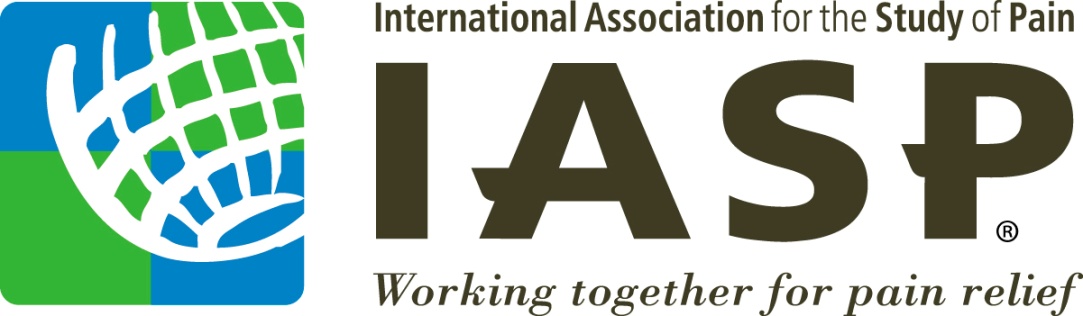 IASP May 2009.
IASP πιστεύει ότι οι ασθενείς από άκρη σα άκρη του κόσμου θα ωφεληθούν από τη δημιουργία εγκαταστάσεων θεραπείας του πόνου με συγκεκριμένες προδιαγραφές.
Ταξινόμηση των Κέντρων Αντιμετώπισης του πόνου
1. Μονάδα πόνου (Pain treatment facility= Pain unit )
2. Διεπιστημονικό Κέντρο πόνου (Multidisciplinary pain center)
3. Διεπιστημονική Κλινική αντιμετώπισης πόνου (Multidisciplinary pain clinic)
4.Κλινική Αντιμετώπισης πόνου  (Pain clinic)
5. Τροποποιημένη –στοχευμένη κλινική (Modality-oriented clinic)
Μονάδα θεραπείας πόνου Pain treatment facility =Pain unit
Γενικός όρος που περιγράφει όλες τις δυνατότητες θεραπείας του πόνου, ανεξάρτητα του προσωπικού που απασχολείται ή των τύπων των ασθενειών που εξυπηρετούνται.
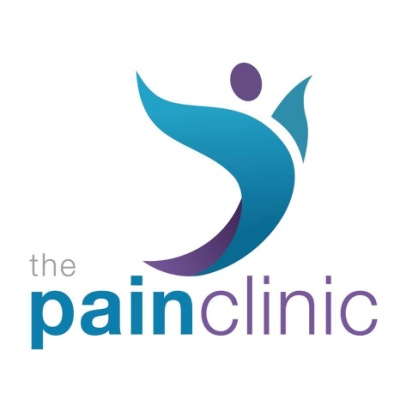 Διεπιστημονικό Κέντρο πόνου Multidisciplinary pain center
Τα μεγαλύτερα θεραπευτήρια πόνου. Αποτελείται από:
Προσωπικό κατάλληλο για φυσική, ψυχική, φαρμακευτική θεραπεία, εργοθεραπεία , κοινωνικό προσανατολισμό του πάσχοντος από χρόνιο πόνο.
Πλήρες ωράριο υποστήριξης ασθενών.
Περιλαμβάνει επιστημονικό, διδακτικό και κλινικό έργο. Ιδανικά αποτελεί μέρος των πανεπιστημιακών κλινικών.
Τα κλινικά προγράμματα ελέγχονται από διευθυντή με άδεια άσκησης  για τον πόνο
Περιλαμβάνει εσωτερικούς και εξωτερικούς ασθενείς
 Το MPC οφείλει να έχει διαγνωστικές και θεραπευτικές υπηρεσίες που εγγυούνται τη σωστή  φαρμακευτική αγωγή, την γνωμάτευση του προβλήματος του ασθενούς, την πρόσβαση στο φάκελο του ασθενούς και τον έλεγχο των προηγούμενων ιατρικών διαγνωστικών εξετάσεων, τη φυσική εξέταση , την ψυχολογική αξιολόγηση και ψυχοθεραπεία, τη φυσιοθεραπεία, τις εναλλακτικές θεραπευτικές τεχνικές. 
Οι επαγγελματίες υγείας θα πρέπει να επικοινωνούν σε καθημερινή βάση μεταξύ τους
Θεραπεία πόνου και έλεγχος των αποτελεσμάτων των θεραπευτικών πρωτοκόλλων
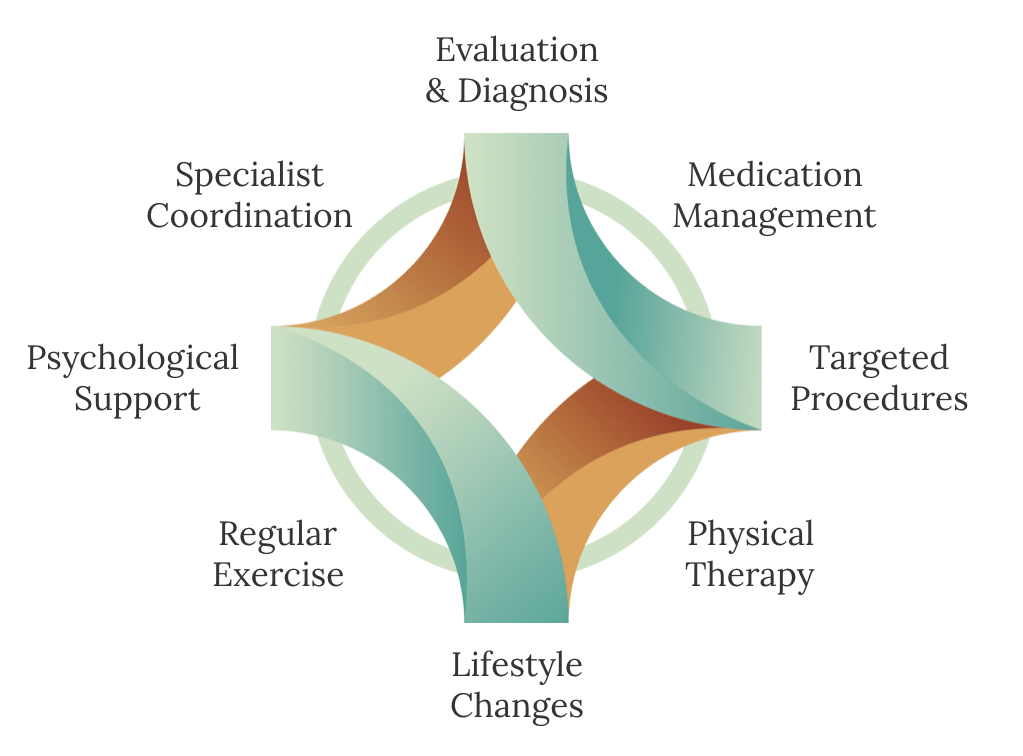 Διαγνωστικές υπηρεσίες
Θεραπευτικές υπηρεσίες
Εργοθεραπεία
Εναλλακτικές θεραπευτικές τεχνικές.
Στοχευμένη θεραπεία
Ψυχοθεραπεία
Φυσιοθεραπεία
Αλλαγές του τρόπου ζωής
Κλινική Αντιμετώπισης πόνου  (Pain clinic)
Μπορεί να είναι μεγάλη ή μικρή αλλά ποτέ δεν πρέπει να αποτελείται από έναν μόνο γιατρό.
Εάν ένας γιατρός δουλεύει μέσα σε ένα οργανωμένο ίδρυμα και προσφέρει κατάλληλη  συμβουλευτική και θεραπευτική εξυπηρέτηση τότε πληροί τις προϋποθέσεις  μιας κλινικής αντιμετώπισης πόνου, όπου ο ασθενής πλήρως έχει εκτιμηθεί και αντιμετωπιστεί.
Μπορεί να είναι εξειδικευμένη στην αντιμετώπιση του πόνου μιας περιοχής του σώματος.
Συμπεριλαμβάνει τη θεραπεία του χρόνιου πόνου (Διάγνωση και θεραπεία)
Η διαφορά από την Διεπιστημονική Κλινική αντιμετώπισης πόνου και το Διεπιστημονικό Κέντρο πόνου είναι ότι δεν προσφέρει τη δυνατότητα της  διεπιστημονικής εκτίμησης και αντιμετώπισης του πόνου. 
Πρέπει και αυτές οι κλινικές να ενθαρρύνονται για τη διεξαγωγή ερευνητικών πρωτόκολλων, αλλά δεν υποχρεούται.
Τροποποιημένη – Στοχευμένη Κλινική  (Modality-oriented clinic)
Παρέχει συγκεκριμένους τύπους θεραπείας π.χ
Κλινική Βελονισμού
Βiofeedback clinic, etc. 
  Ή μπορεί να λειτουργεί σαν κλινική συγκεκριμένων συνδρόμων π.χ.
Κλινική Κεφαλαλγιών
Κλινική νευρολογικής βλάβης κλπ
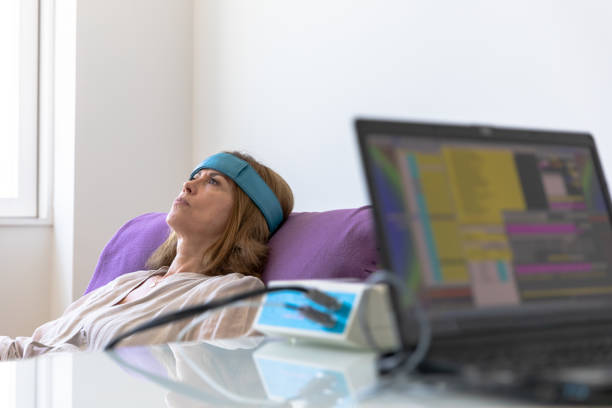 Συμπεράσματα
Η θεραπεία του πόνου που  βασίζεται στην ψυχολογία, στη γνωσιακή και κοινωνική συμπεριφορά αποτελεί τη θεραπεία επιλογής. (Morley et al., 1999; Guzmαn et al., 2001; European Guidelines, 2004; Koes et al., 2006;Hoffman et al., 2007; Williams et al., 2012). (EB1++)
Guidelines for Pain Management Programmes for adultsAn evidence-based review prepared on behalf of the British Pain Society November 2013To be reviewed October 2018 The British Pain Society
Παρηγορικής φροντίδας
40 εκ. το χρόνο έχουν ανάγκη από Παρηγορική φροντίδα
20 εκ. ασθενών βρίσκονται στο τέλος της ζωής τους, τα 18 εκ. αυτών δεν την έχουν.
Το 78% όσων έχουν πρόσβαση στη φροντίδα αυτή ζουν σε αναπτυγμένες χώρες.
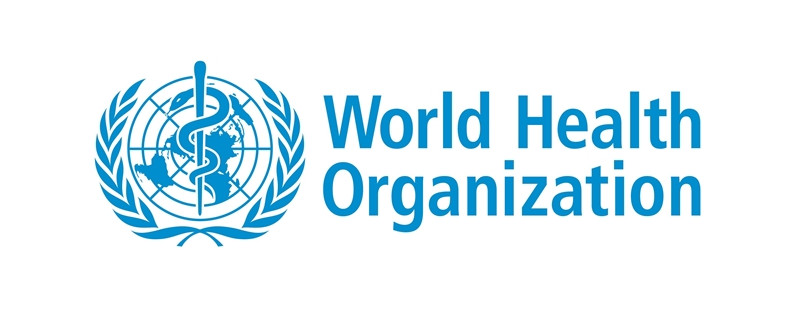 Τι είναι η Παρηγορική Φροντίδα
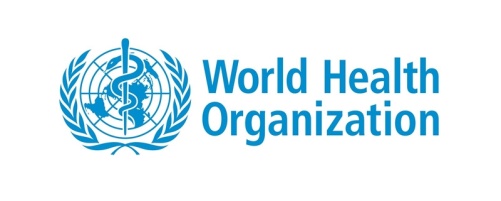 (Παγκόσμιος Οργανισμός Υγείας 2002):
Είναι μια προσέγγιση που βελτιώνει την ποιότητα ζωής των ασθενών και των οικογενειών τους, που υποφέρουν από νοσήματα απειλητικά για τη ζωή τους, μέσω της πρόληψης, εκτίμησης και αντιμετώπισης του πόνου και των λοιπών συνοδών συμπτωμάτων, καθώς και των ψυχολογικών, κοινωνικών και πνευματικών αναγκών τους…
Παρηγορικής φροντίδας
Το κλειδί της παρηγορικής φροντίδας είναι η ουσιαστική αντιμετώπιση του πόνου και των συνοδών συμπτωμάτων που αυτός επιφέρει, ιδιαίτερα στους ασθενείς που διανύουν το τελευταίο διάστημα της ζωής τους..
Παρηγορικής φροντίδας
Η Παρηγορική φροντίδα και η θεραπεία του πόνου αποτελούν ανθρώπινα δικαιώματα.
Δικαίωμα για κάθε άνθρωπο αποτελεί η πρόσβαση του στα καλύτερα κέντρα περίθαλψης με τις  υψηλότερες από άποψη ποιότητας εφικτές προδιαγραφές για την εξασφάλιση της σωματικής του και ψυχικής του υγείας.
Παρηγορικής φροντίδας
Παρηγορική φροντίδα οργανωμένα σύμφωνα με τον Παγκόσμιο Οργανισμό Κάλυψης υπάρχει μονό σε 20 χώρες.
18 εκ. άνθρωποι πεθαίνουν κάθε χρόνο χωρίς ο πόνος τους να έχει αντιμετωπιστεί.
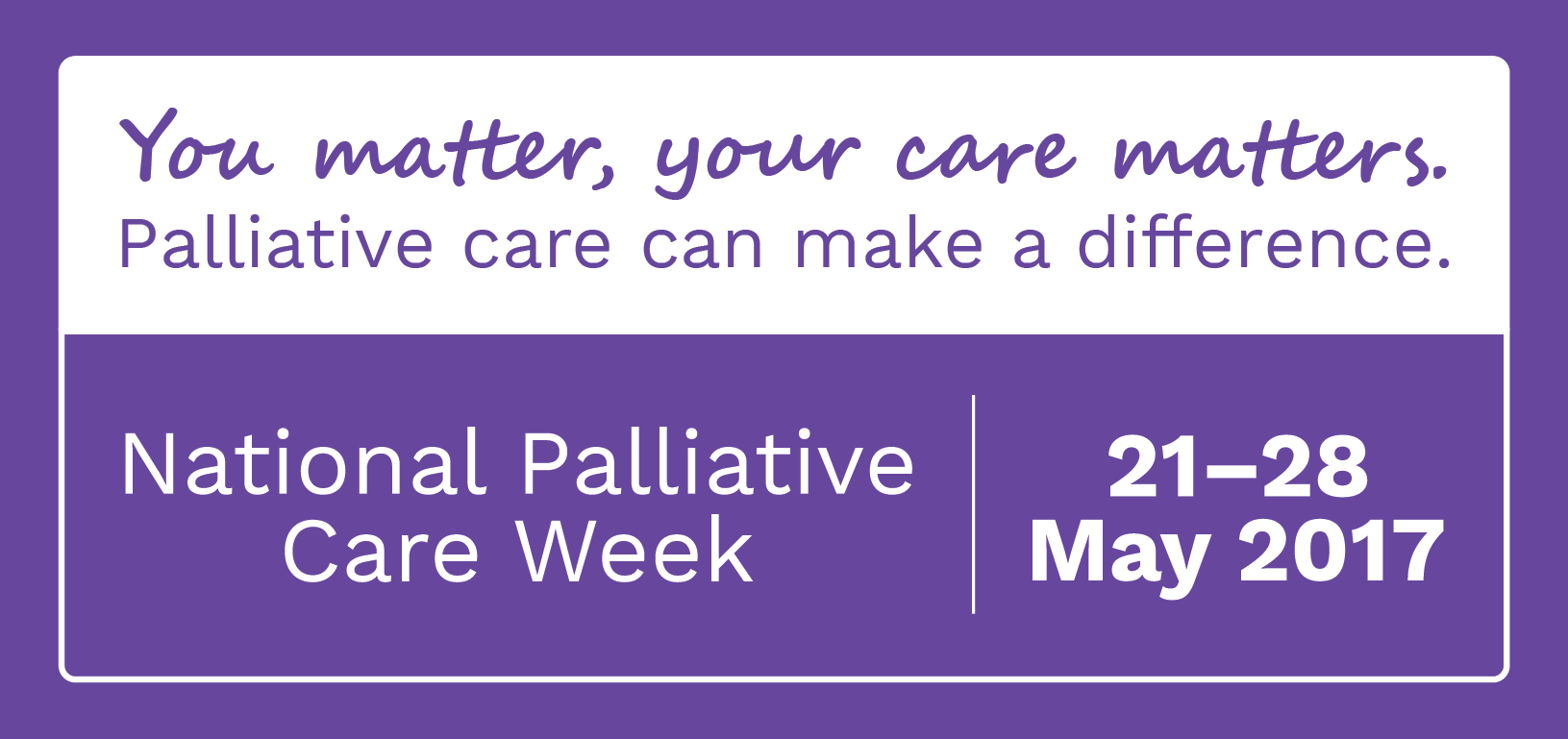 Team Networking in Palliative Care ndian J Palliat Care, 2011 Jan; 17(Suppl): S17–S19
Finally, another emerging form of networking involves international collaborations. For example, Project Hamrahi is a collaboration between Australasian Palliative Link International (APLI) and Pallium India, developed to assist new services in India in their development of palliative care. The focus is particularly on cancer centers.
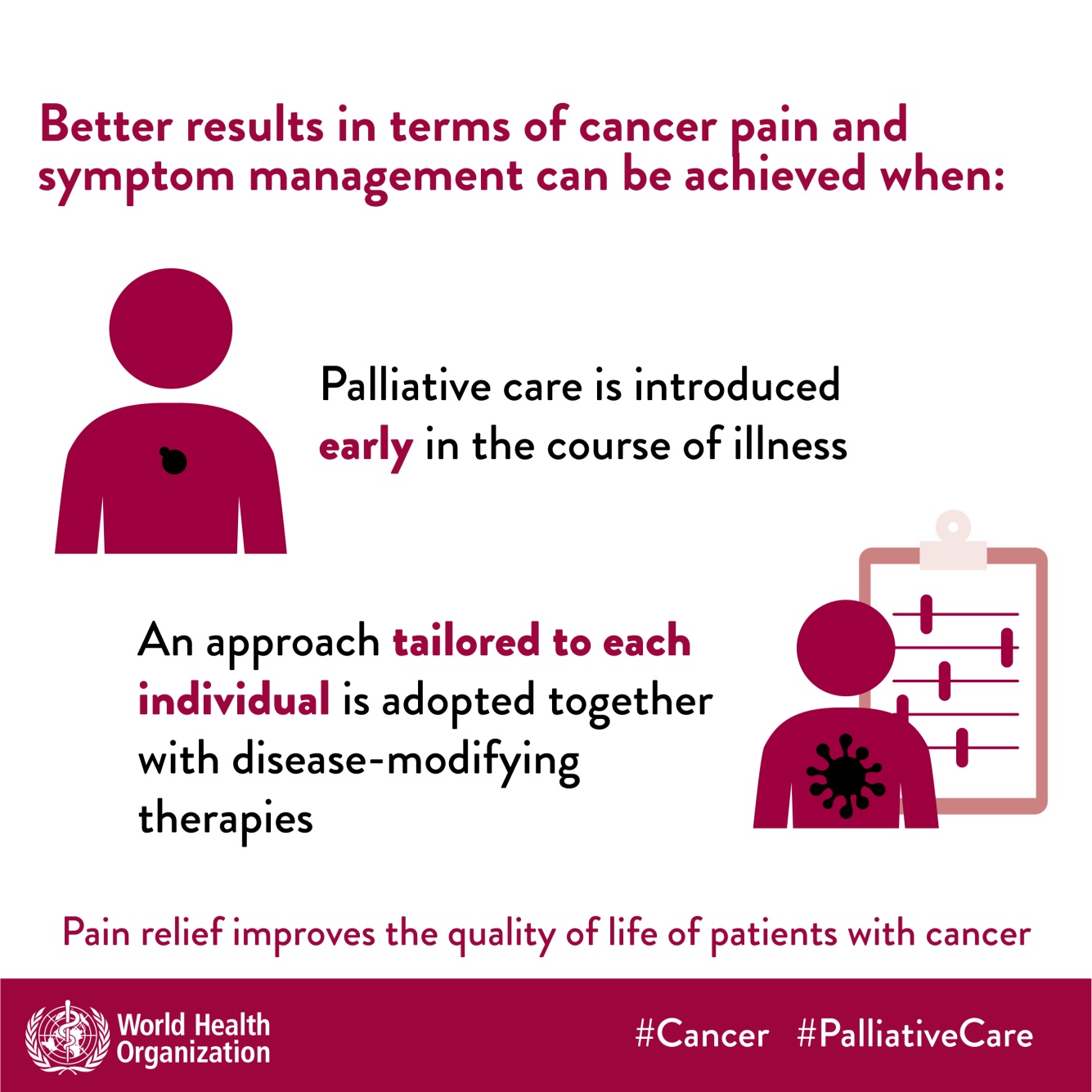 Ιατρείο Πόνου & Παρηγορικής φροντίδας
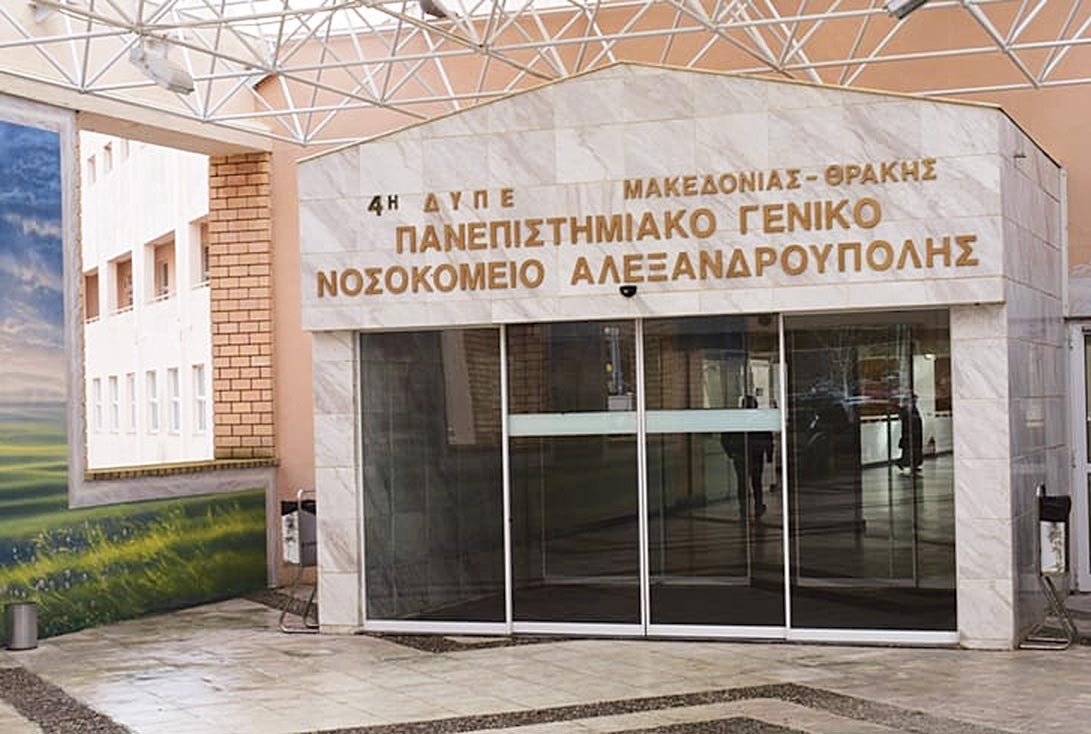 7.500 επισκέψεις
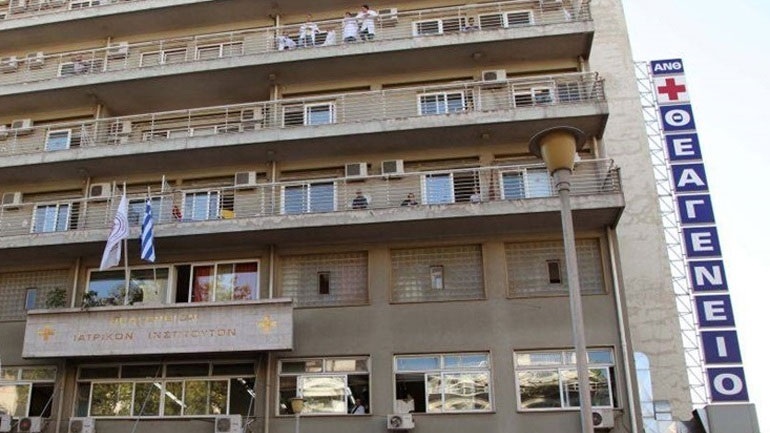 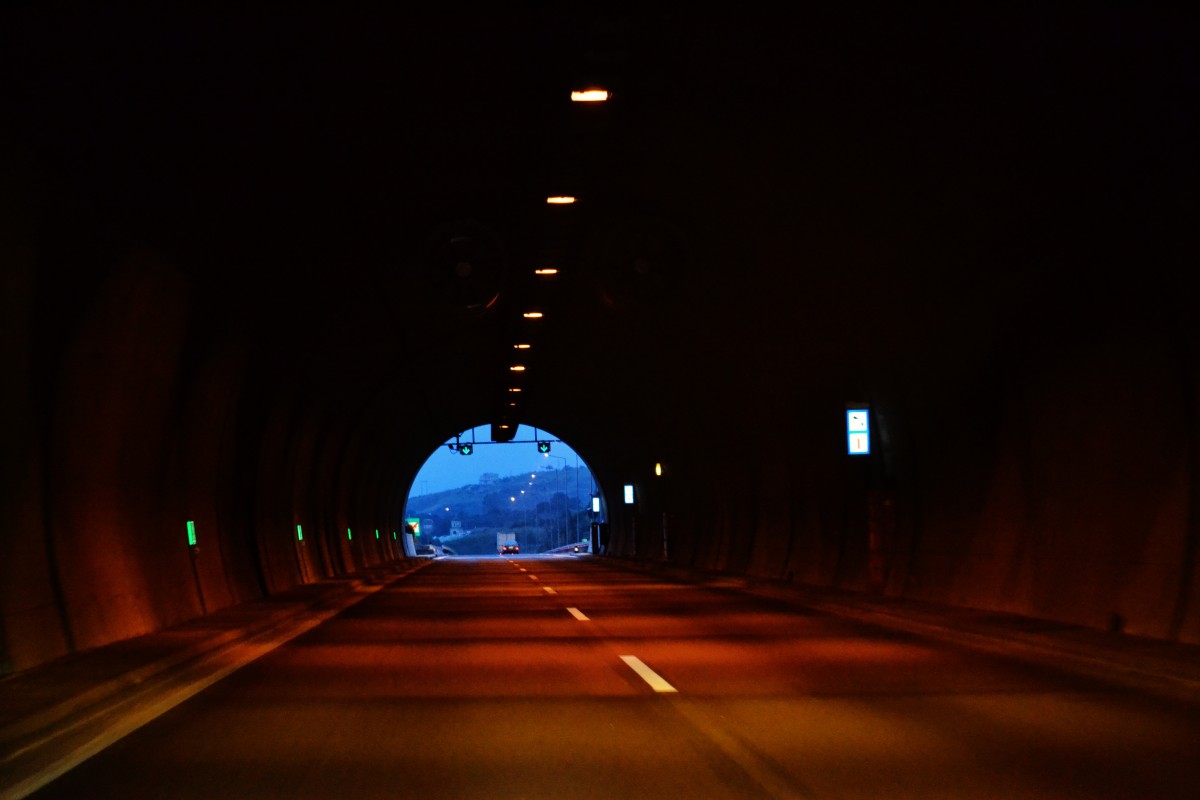 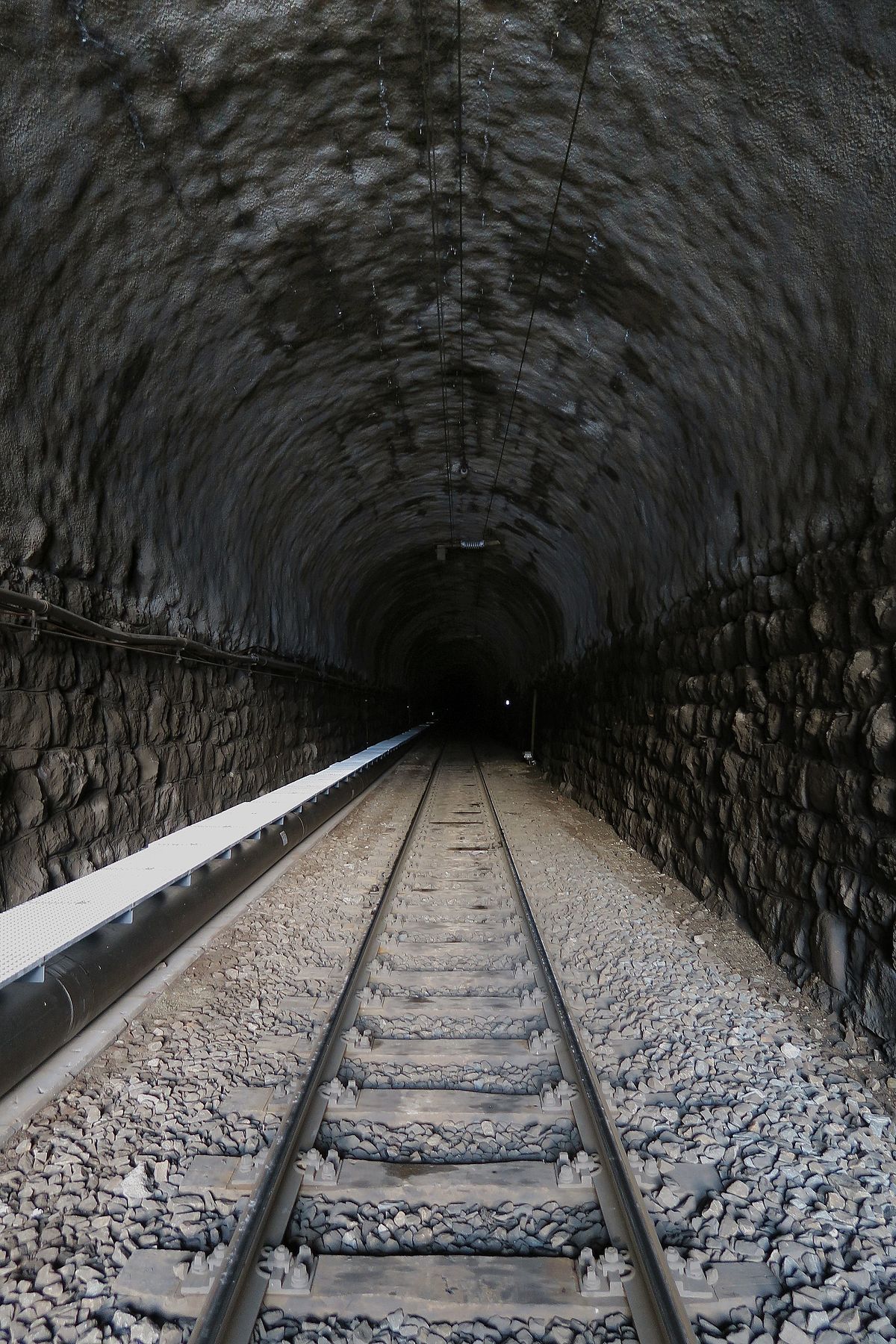 Πανδώρα
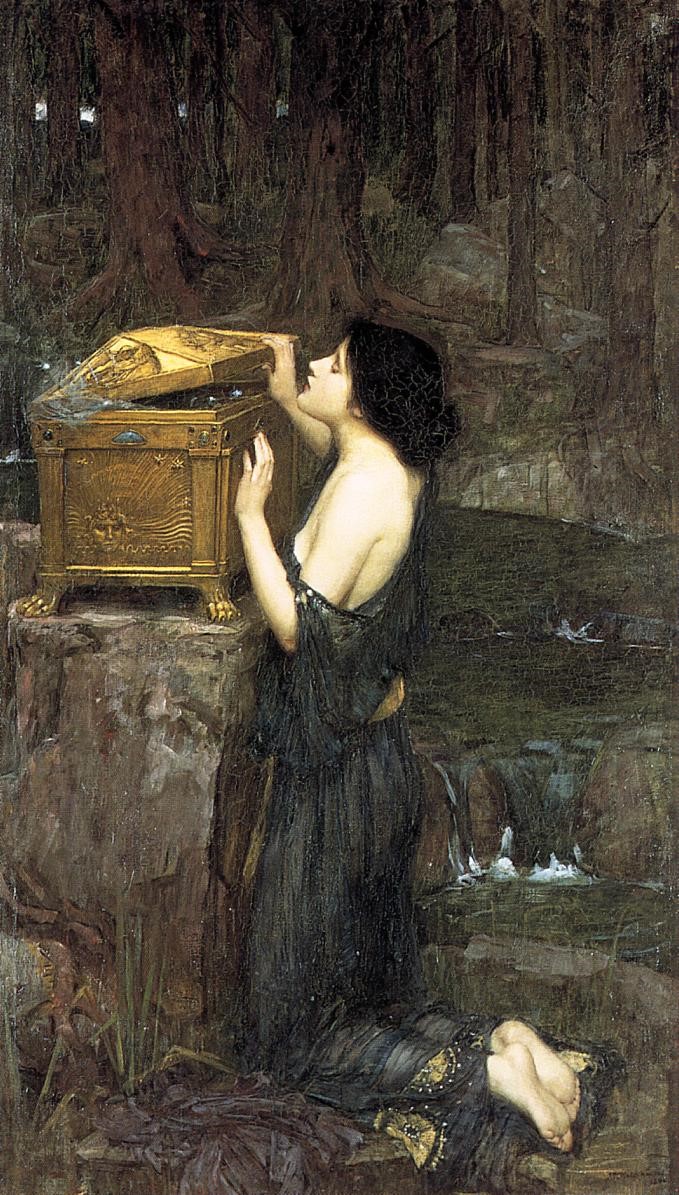 Η πρώτη θνητή γυναίκα
Αιτία όλων των δεινών από ανοησία, περιέργεια ή σκόπιμα
Η Πανδώρα σύμφωνα με το μύθο αποδέσμευσε και σκόρπισε στην ανθρωπότητα όλα τα δεινά και τις ασθένειες που ήταν κρυμμένες σε ένα πιθάρι
Εκτός της Ελπίδας
Ευχαριστώ
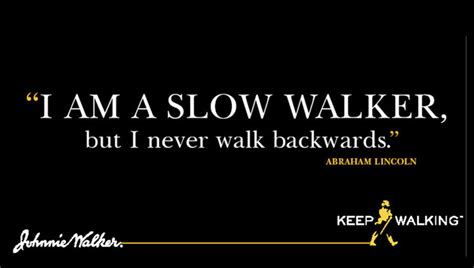 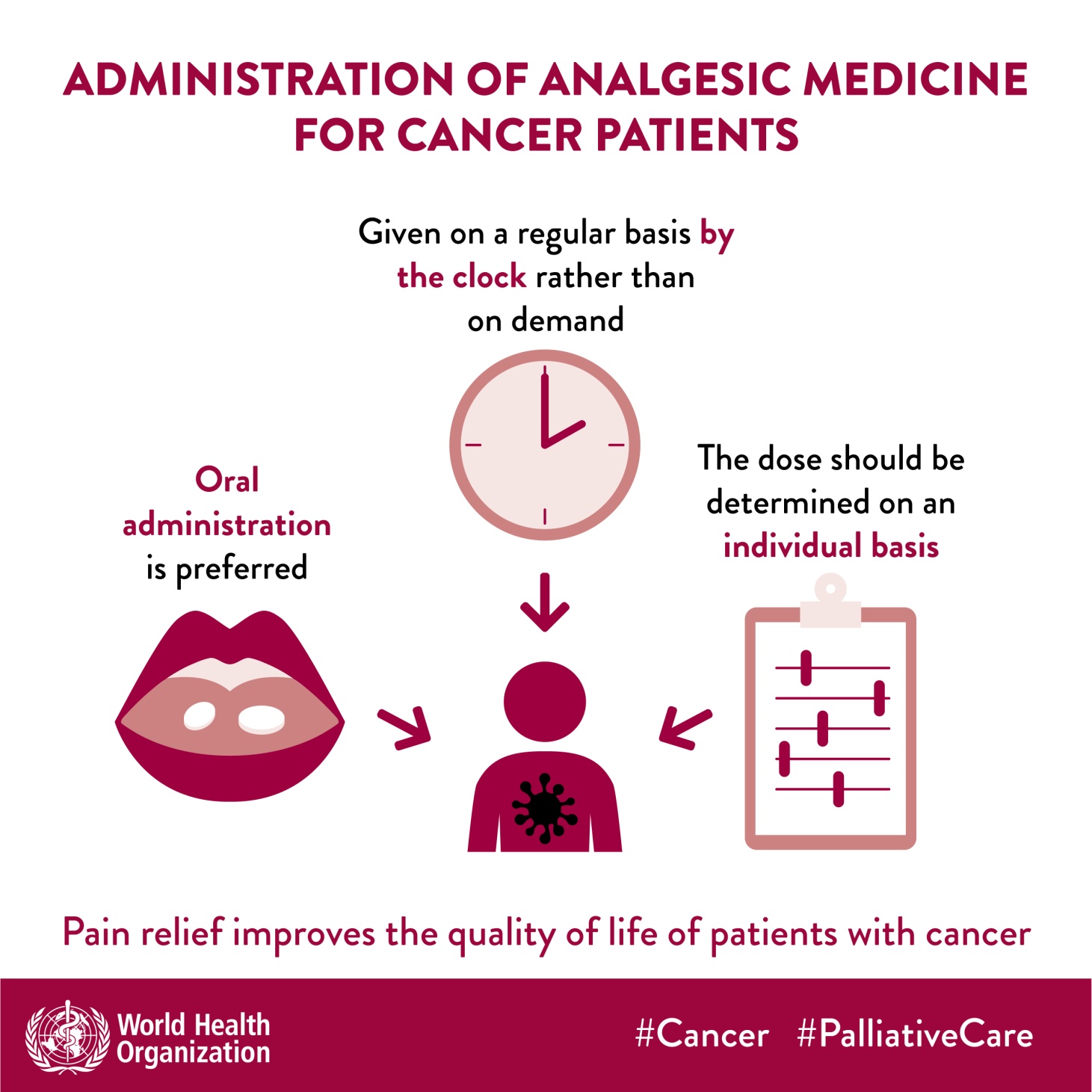 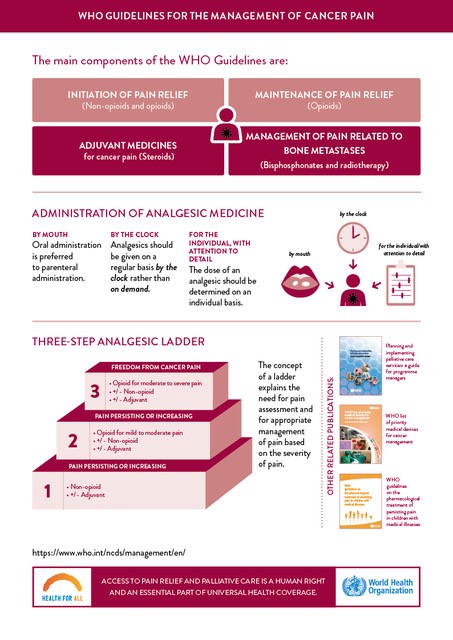 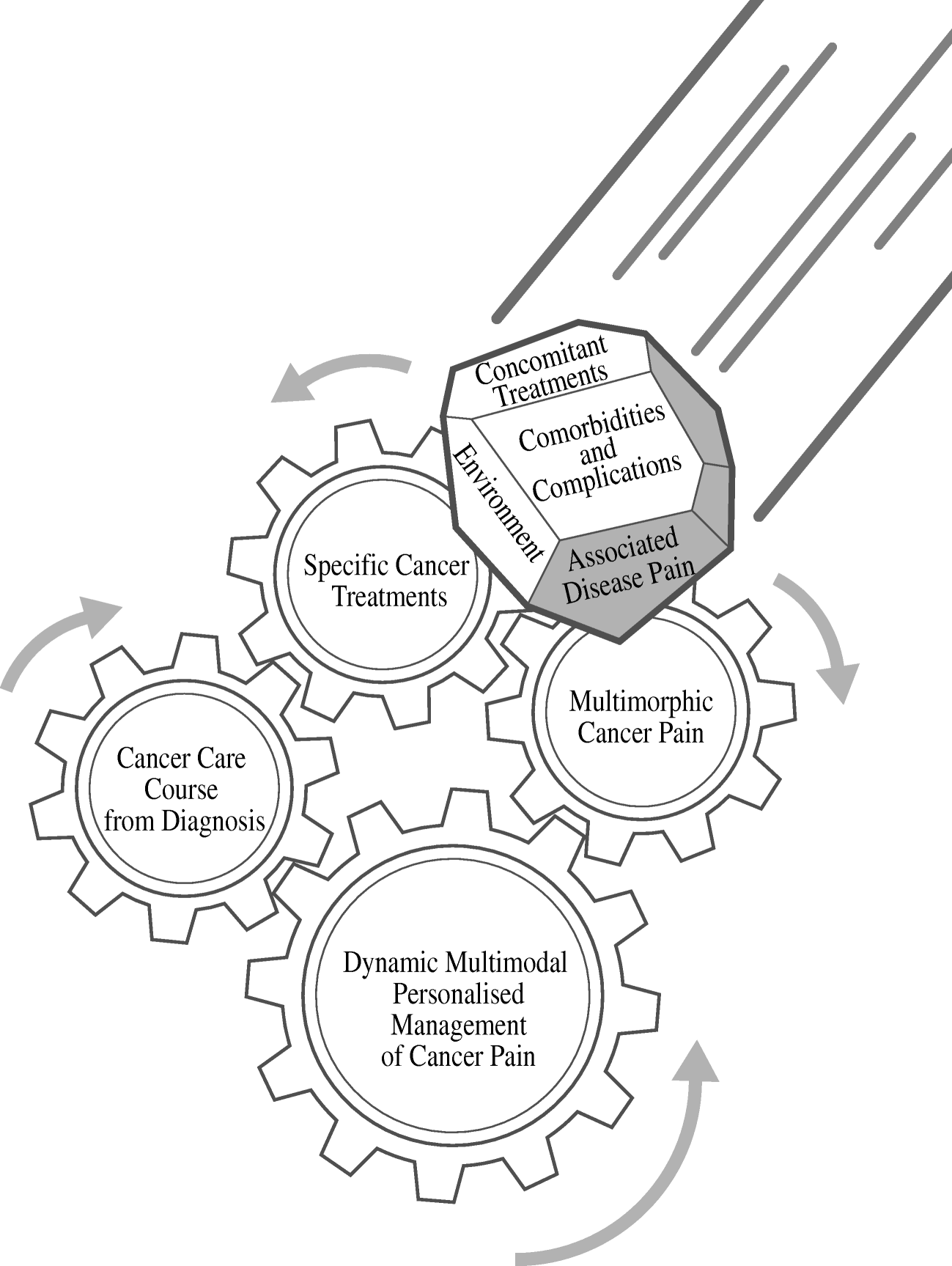 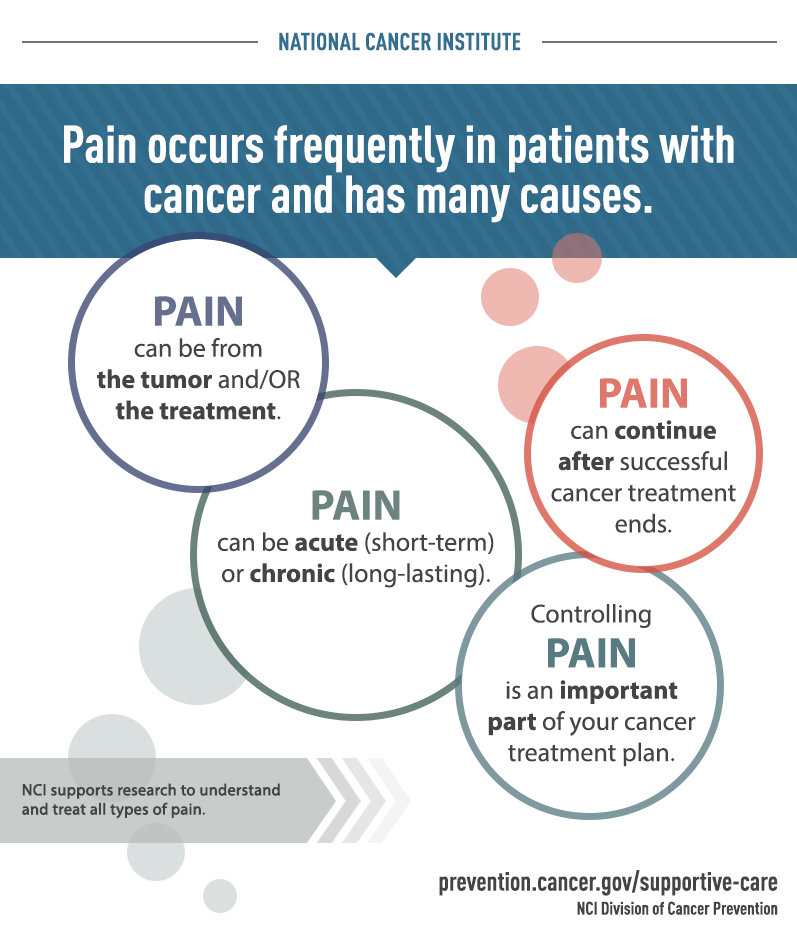 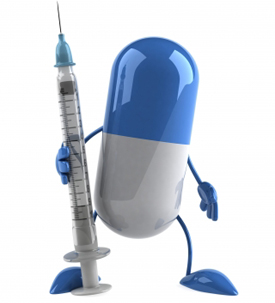